轭铁设计总结
2024年7月15日
夏商
6. 端部轭铁设计
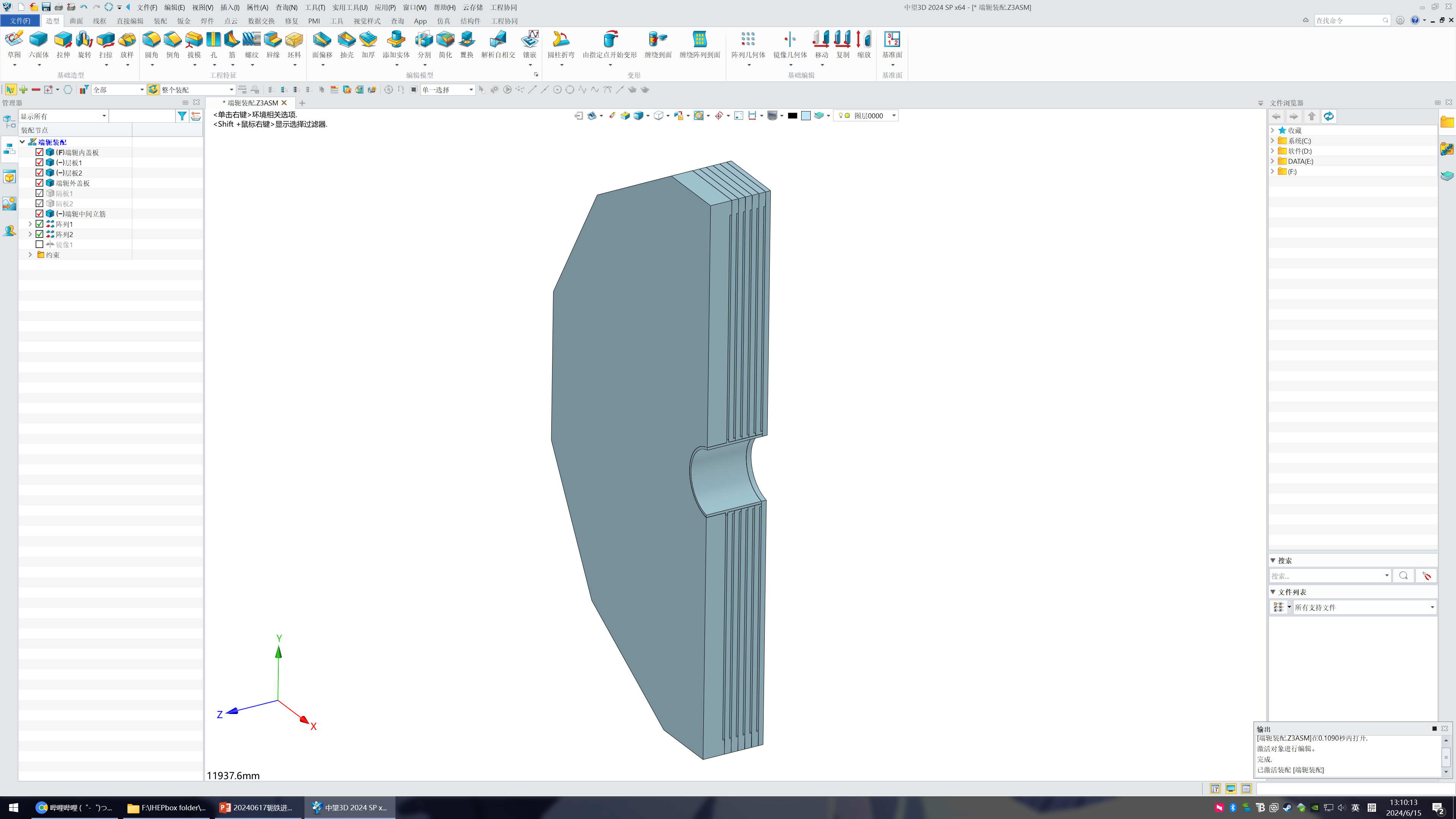 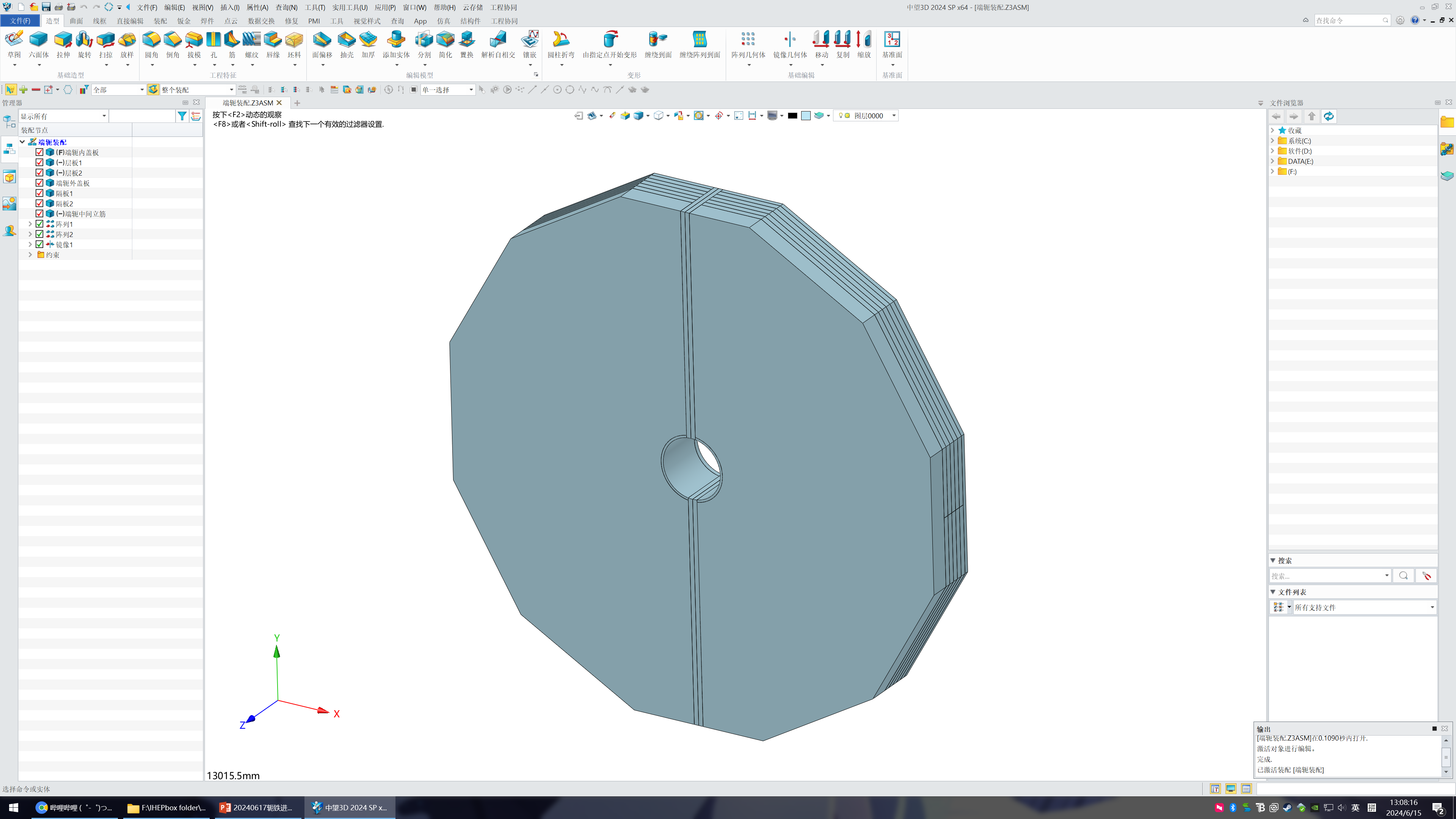 模型参数：

端轭：对半开合结构
端轭厚度：1240mm
端轭外对边尺寸：10970mm
端轭与桶轭的间隙：60mm
模块μ子探测器安装间隙：40mm
端轭层板厚度：从内到外分别为100mm、100mm、100mm、100mm、100mm、100mm、400mm
单个端轭重量：784t
7. 端部轭铁设计
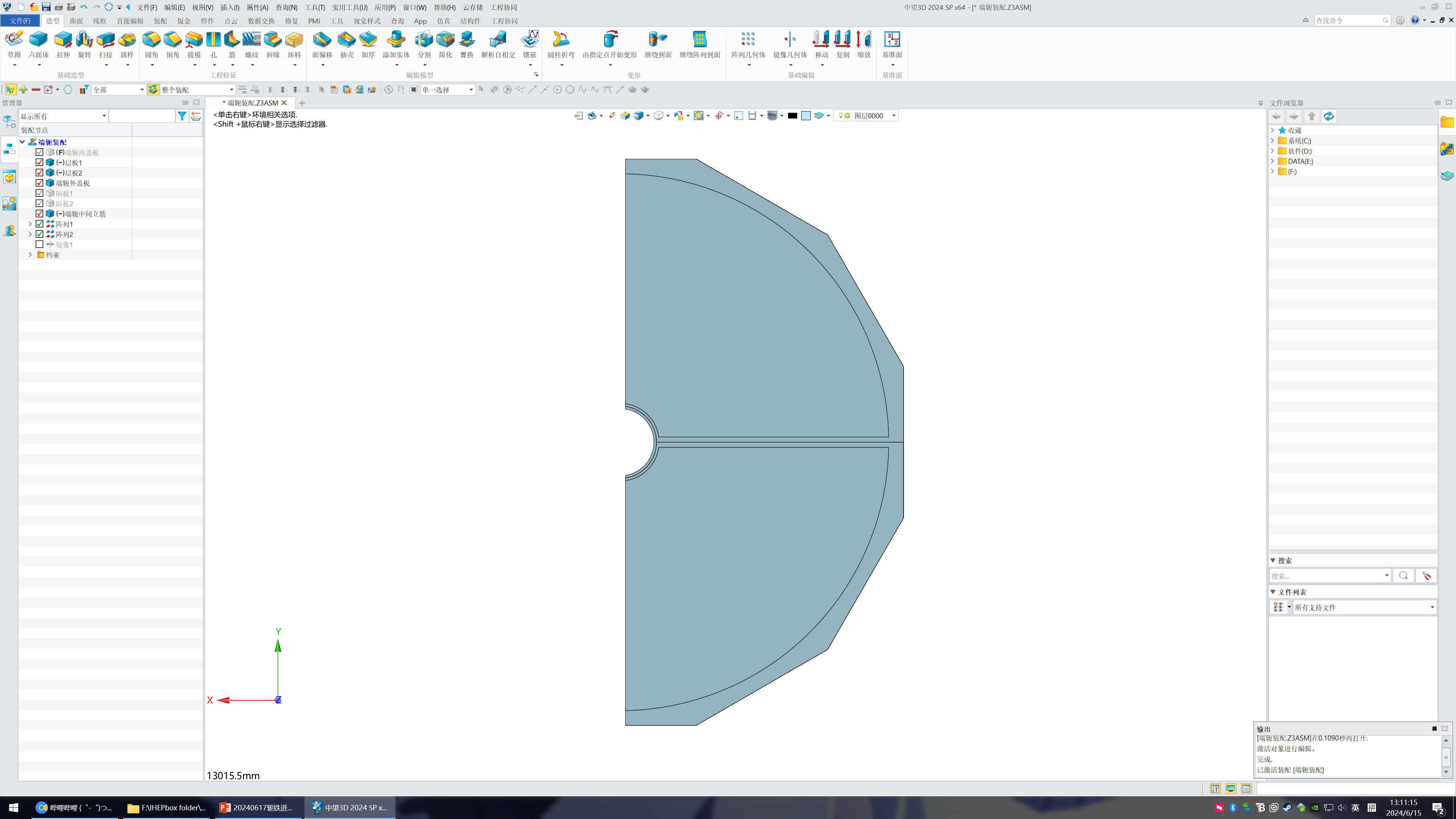 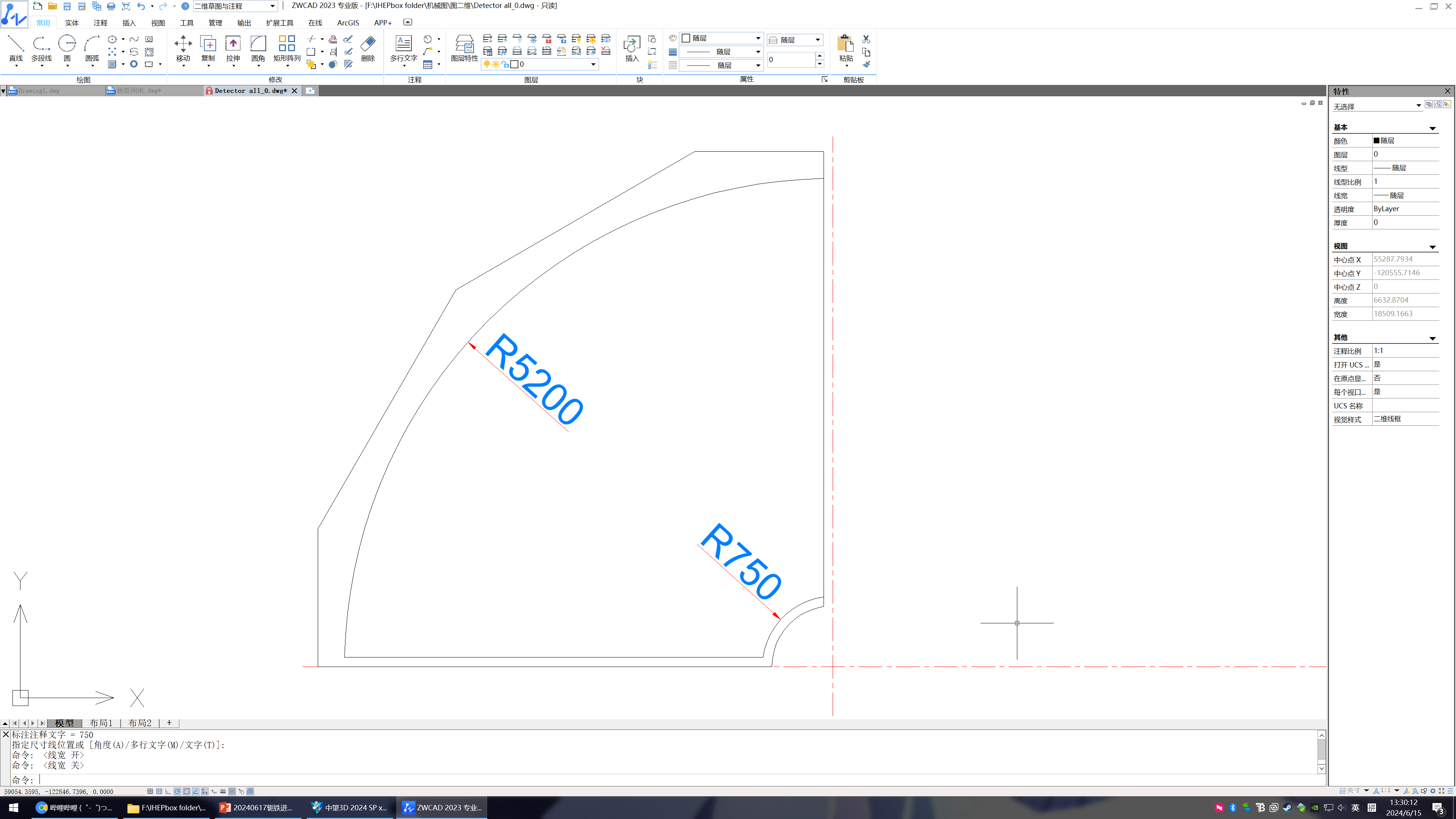 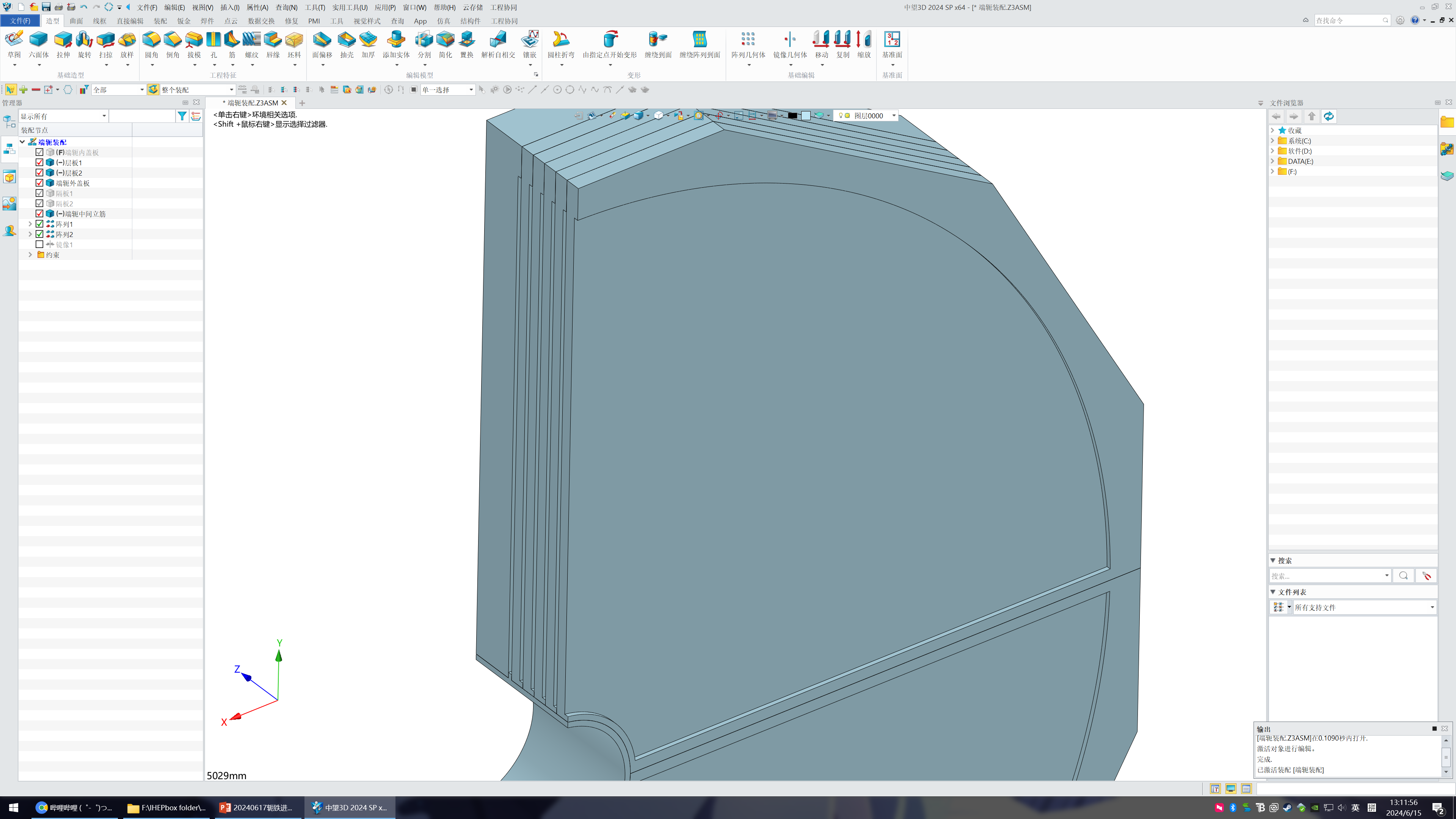 𝜇子探测器：6层(轴向)
                        4单元(周向)
8. 端部轭铁自重+电磁力耦合计算
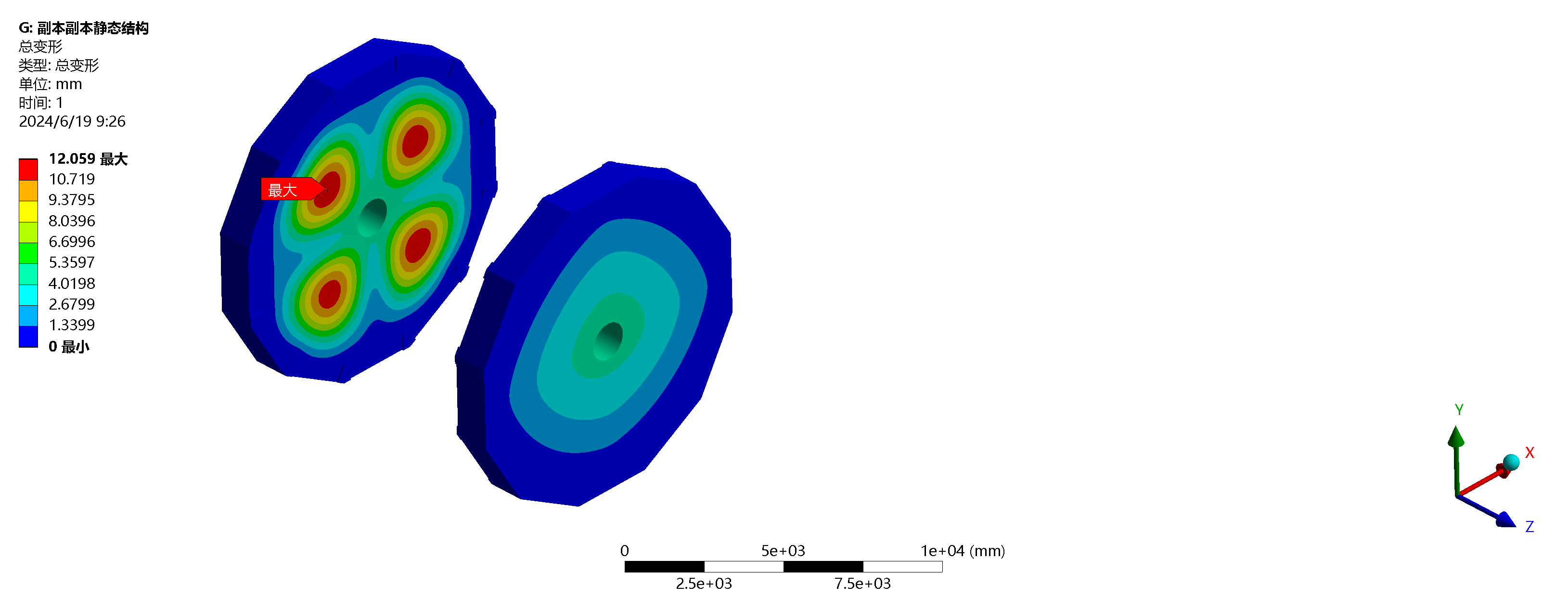 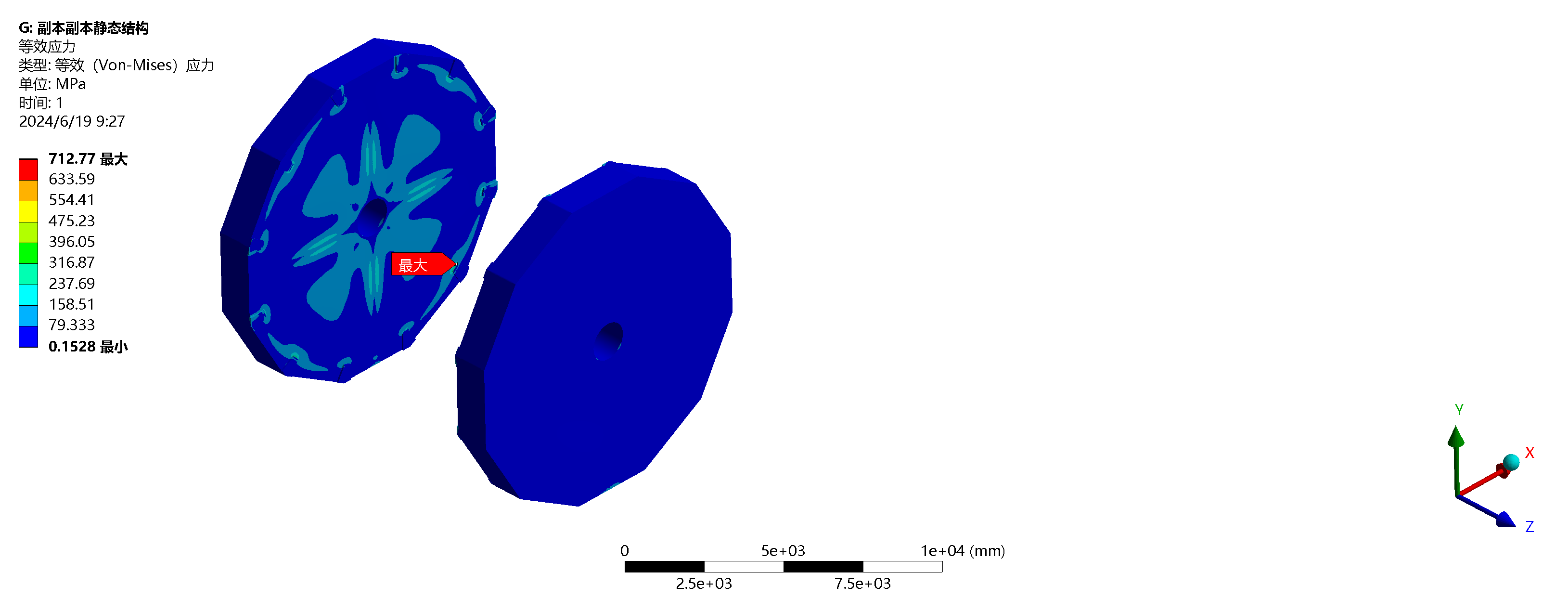 9. 端部轭铁优化
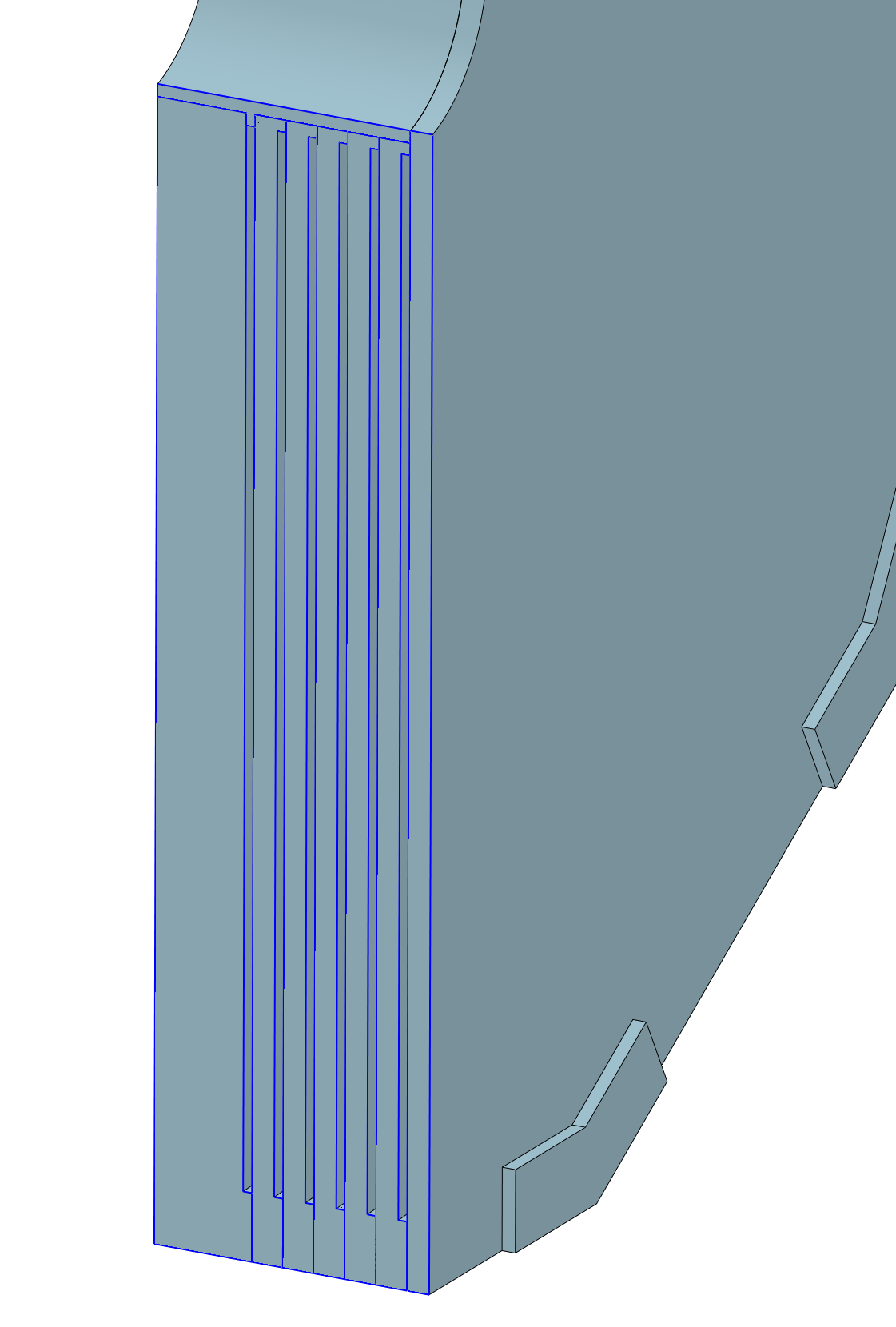 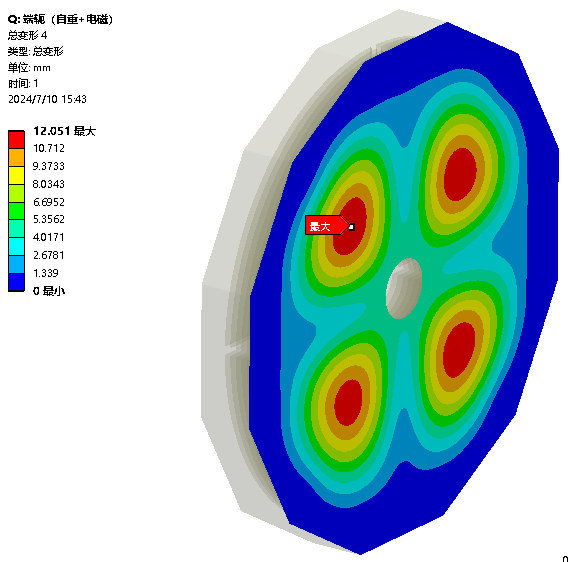 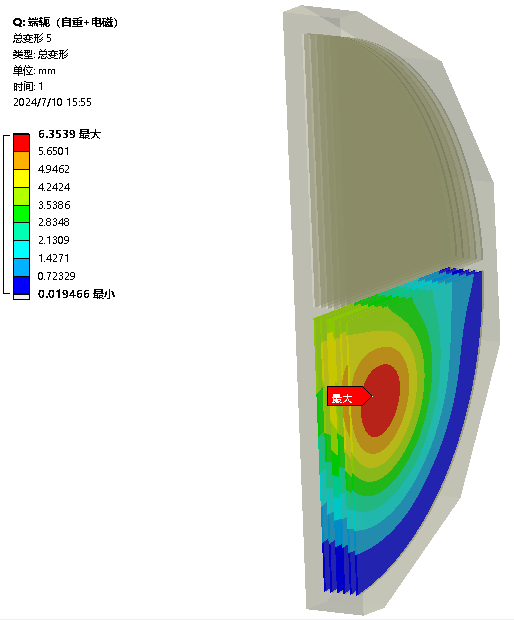 端轭初始状态下的计算
9. 端部轭铁优化
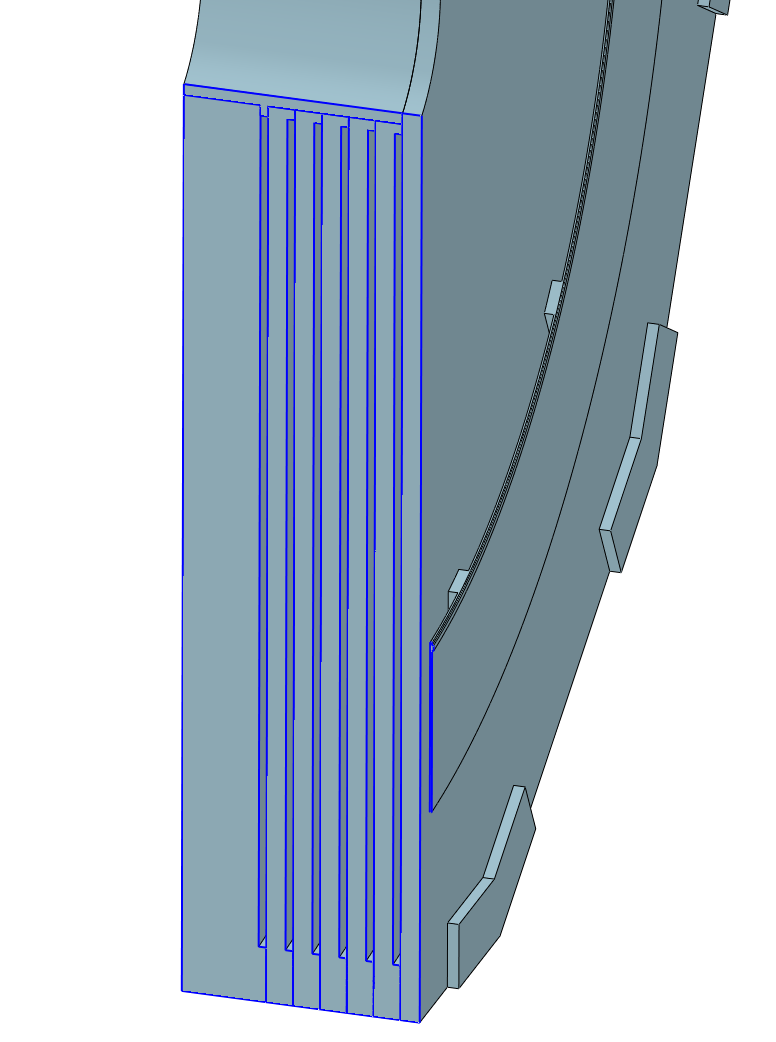 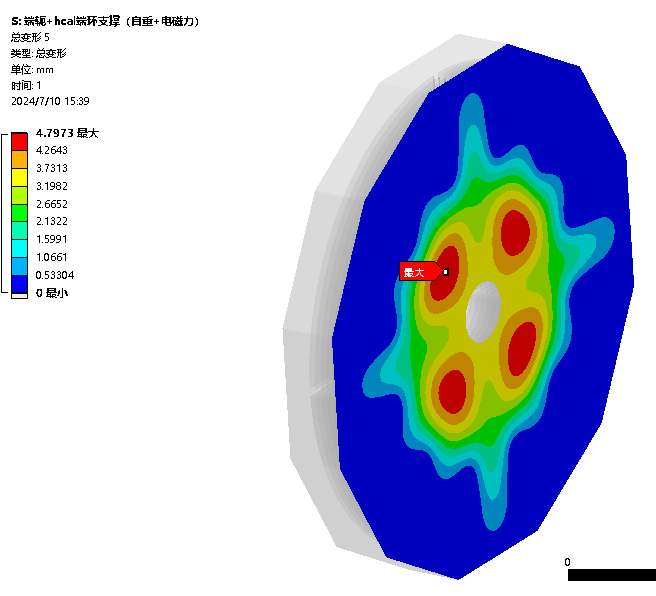 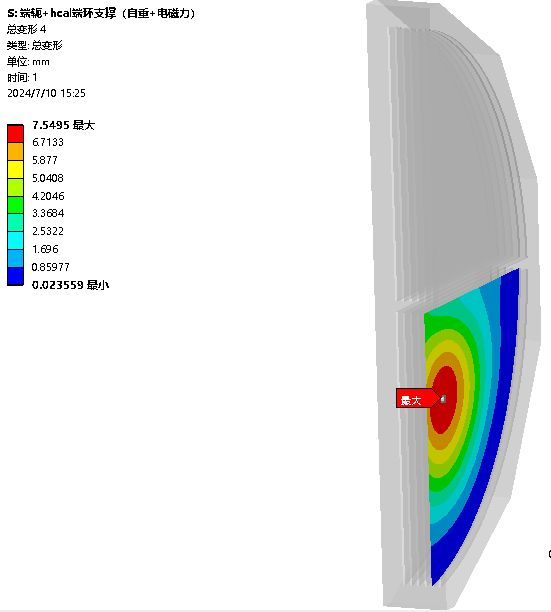 端轭增加HCAL端环固定
内部层板不增加加强筋
9. 端部轭铁优化
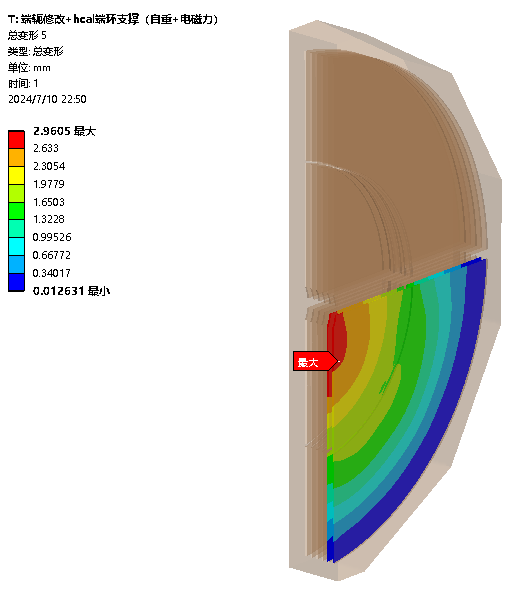 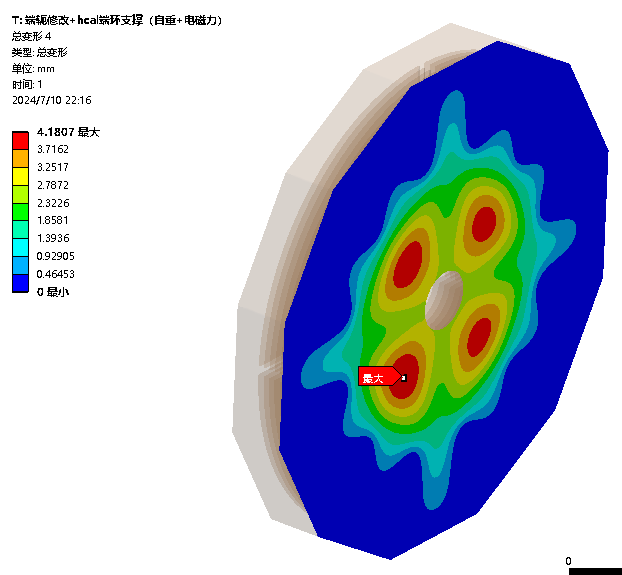 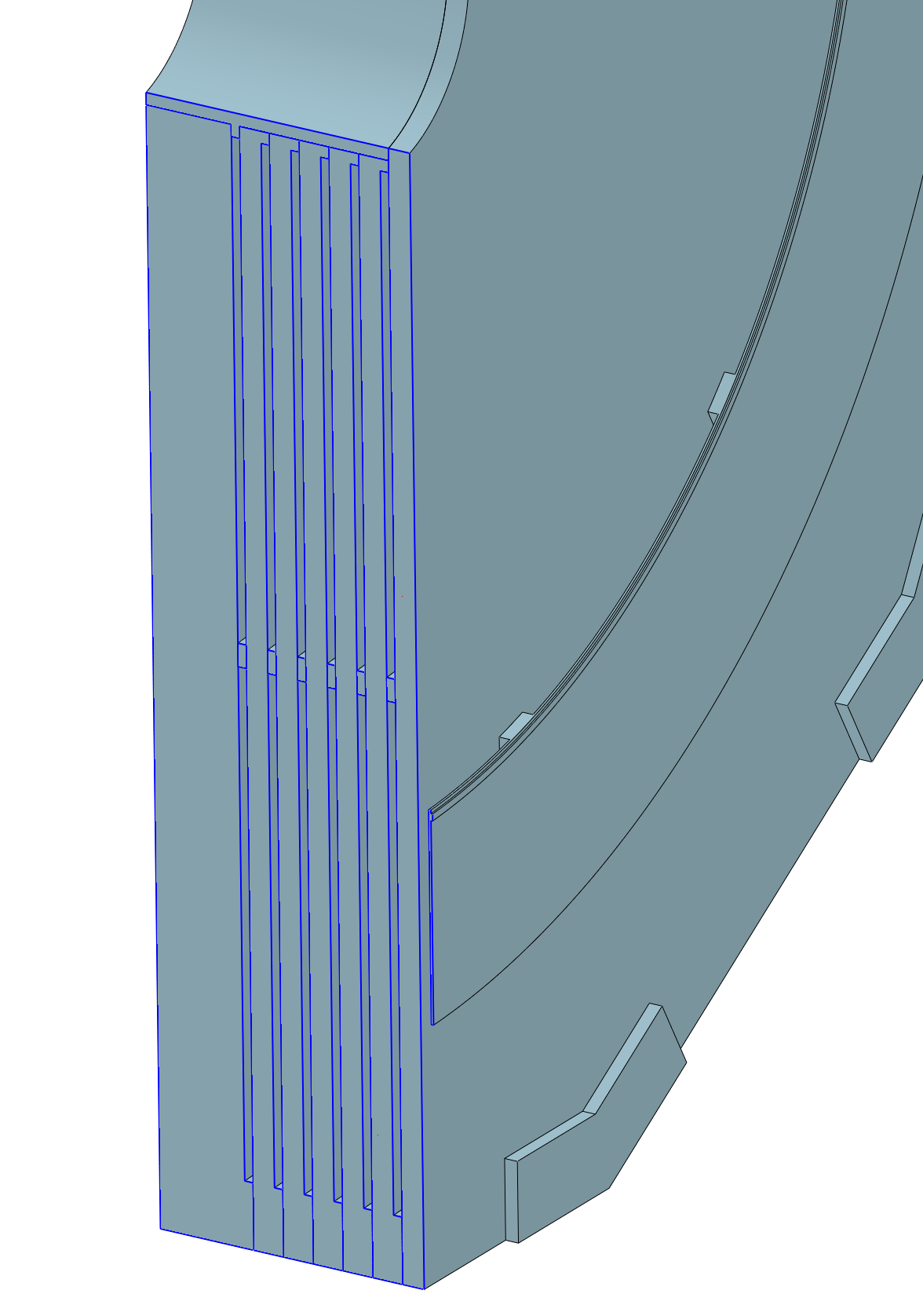 端轭增加HCAL端环固定
内部每层间隙内部都增加加强筋
下一步计划：
1.桶部轭铁的磁体阀箱的结构设计；
螺旋式桶轭初步设计
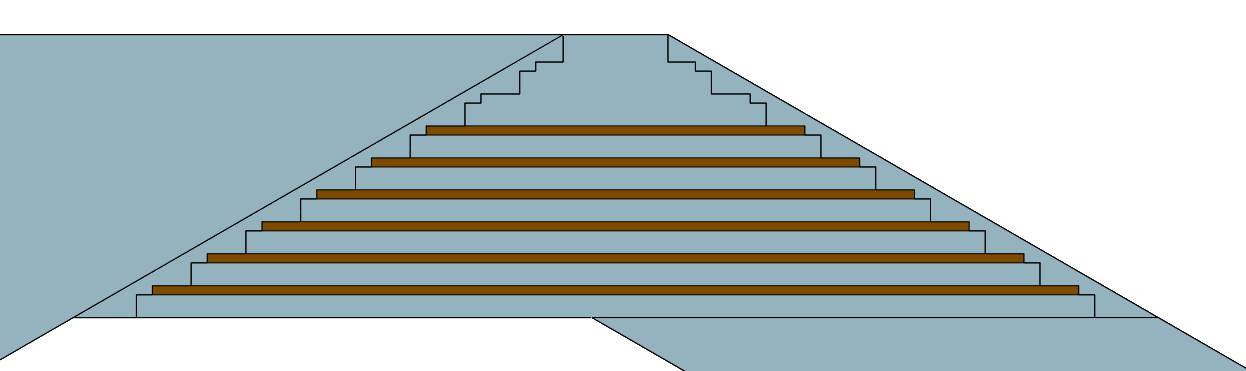 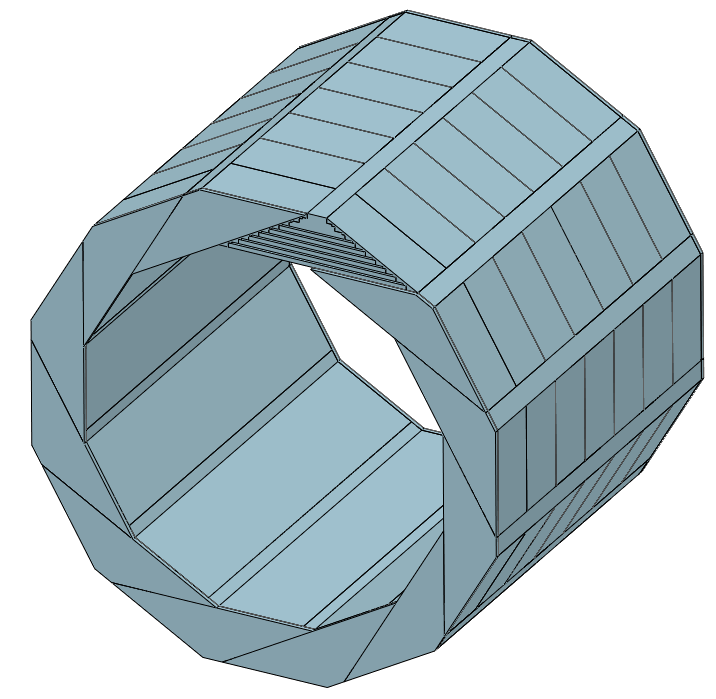 9. 端部轭铁优化
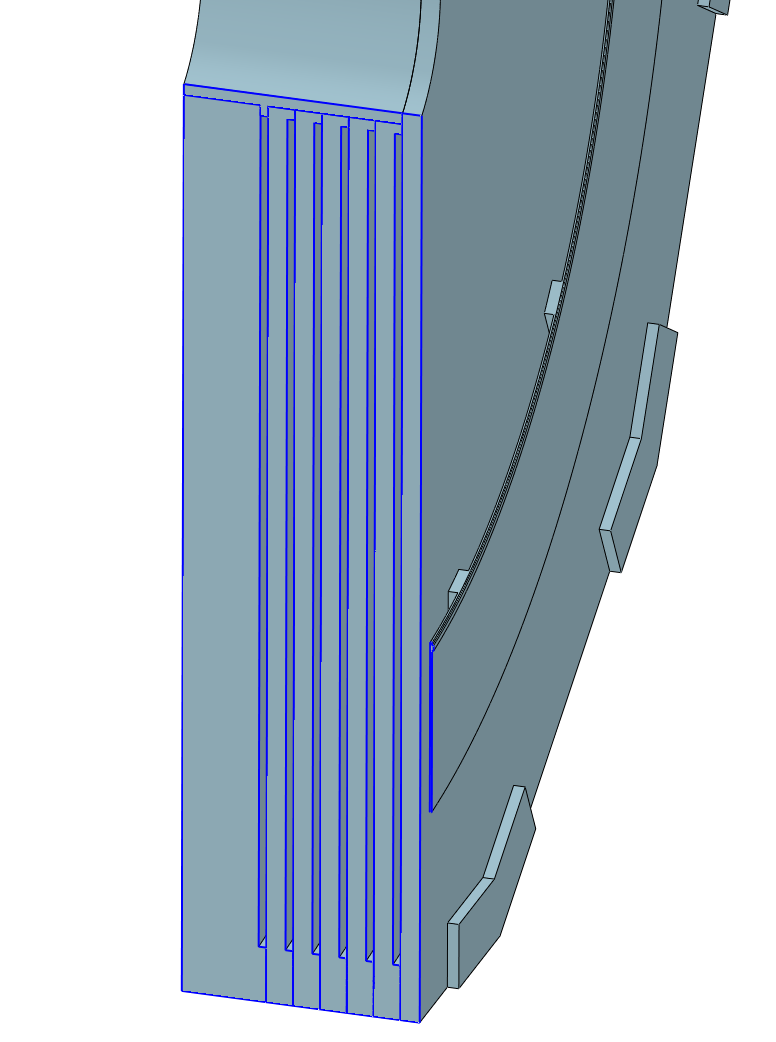 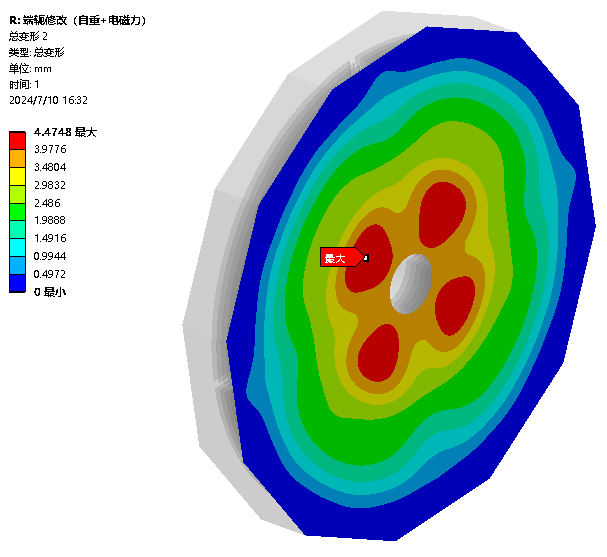 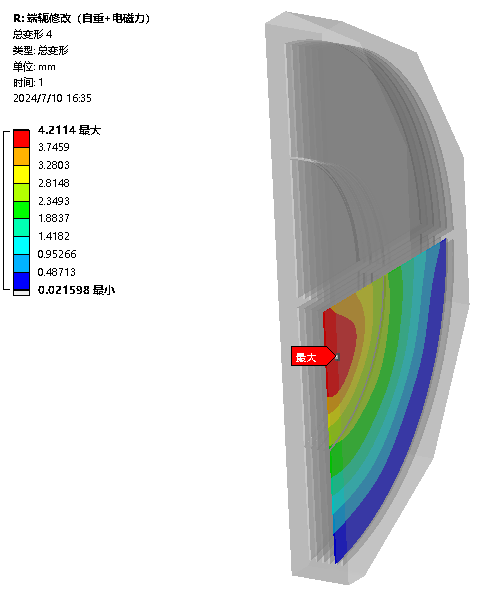 端轭的层板中增加加强筋